Combined surgery versus cataract surgery alone for eyes with cataract and glaucomaMingjuan L Zhang, Phenpan Hirunyachote, Henry JampelIssue 7, 2015
A presentation to:
Meeting name
Date
Table of Contents
01: Background
Cataract and glaucoma are common comorbitidies in elderly people
Performing glaucoma and cataract surgery simultaneously may increase risk of complications
There are benefits to performing both surgeries together
Objective:
To asses the effectiveness and safety of combined cataract and glaucoma surgery versus cataract surgery alone
02: Types of studies
Participants
Nine randomized controlled trials, 657 eyes of 655 participants
Interventions
Glaucoma + Cataract surgery VERSUS Cataract surgery alone
Three studies used trabeculectomy 
Three studies used iStent ® implants 
One study used trabeculotomy
Two studies used trabecular aspiration
03: Key results
“All of these studies found a statistically significant greater decrease in mean IOP postoperatively in the combined surgery group compared with cataract surgery alone”
	MD -1.62 mmHg, 95% CI -2.61 to -0.64, 489 eyes 

“…two studies found the mean number of medications used postoperatively at one year was about one less in the combined surgery group than the cataract surgery alone group.”
	MD -0.69, 95% CI -1.28 to -0.01; 301 eyes
03: Key results (continued)
“Five studies showed that participants in the combined surgery group were about 50% less likely compared with the cataract surgery alone group to use one or more IOP-lowering medications one year postoperatively.”
	RR 0.47, 95% CI 0.28 to 0.80; 453 eyes 
“…six studies reported no significant differences in visual acuity and two studies reported no significant differences in visual fields between the two intervention groups postoperatively.”
03: Key results (continued)
“The effect of combined surgery versus cataract surgery alone on the need for reoperation to control IOP at one year was uncertain.”
	RR 1.13, 95% CI 0.15 to 8.25; 382 eyes
04: Tables
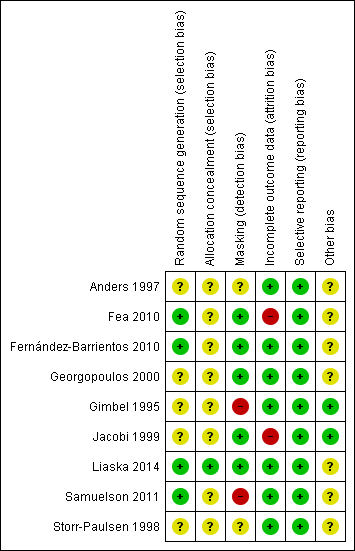 04: TablesMean change in IOP at one year
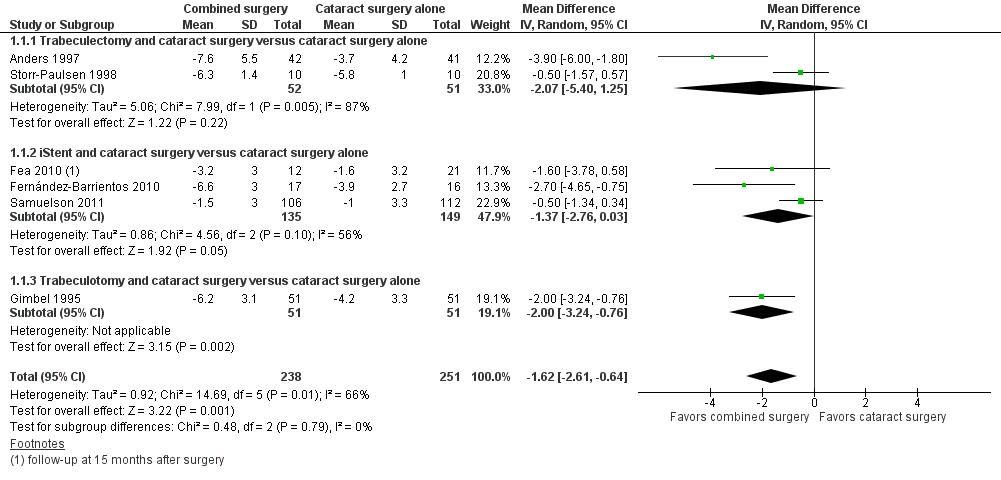 04: TablesProportion using 1+ medications at one year
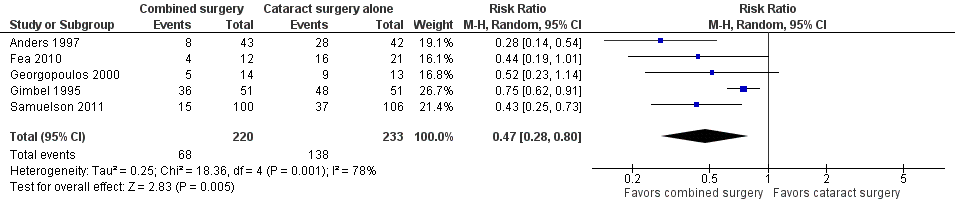 04: TablesProportion receiving reoperation to control IOP within one year following surgery
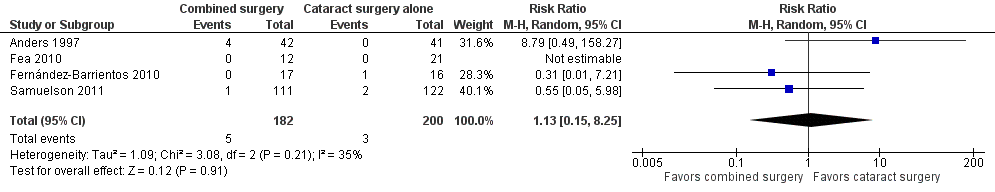 04: TablesProportion who received intervention for surgical complications within one year
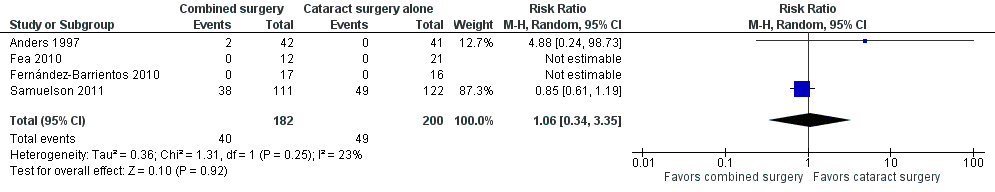 05: Conclusions
“There is low quality evidence that combined cataract and glaucoma surgery may result in better IOP control at one year compared with cataract surgery alone.”
“…this Cochrane review has highlighted the lack of data regarding important measures of the patient experience, such as visual field tests, quality of life measurements, and economic outcomes after surgery, and long-term outcomes.”
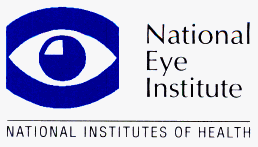 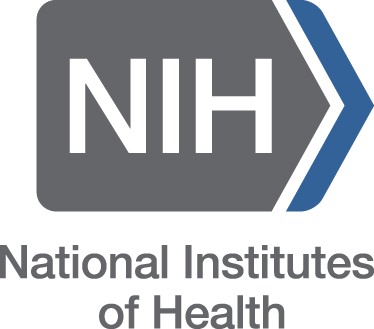 06: Acknowledgements
Cochrane Eyes and Vision US Satellite, funded by the National Eye Institute, National Institutes of Health
Cochrane Eyes and Vision Editorial Base, funded by the UK National Health Service Research and Development Programme
Mingjuan L Zhang, Phenpan Hirunyachote, Henry Jampel
Review citation
Zhang ML, Hirunyachote P, Jampel H. Combined surgery versus cataract surgery alone for eyes with cataract and glaucoma. Cochrane Database of Systematic Reviews 2015, Issue 7. Art. No.: CD008671. DOI: 10.1002/14651858.CD008671.pub3